Eisenhower Matrix
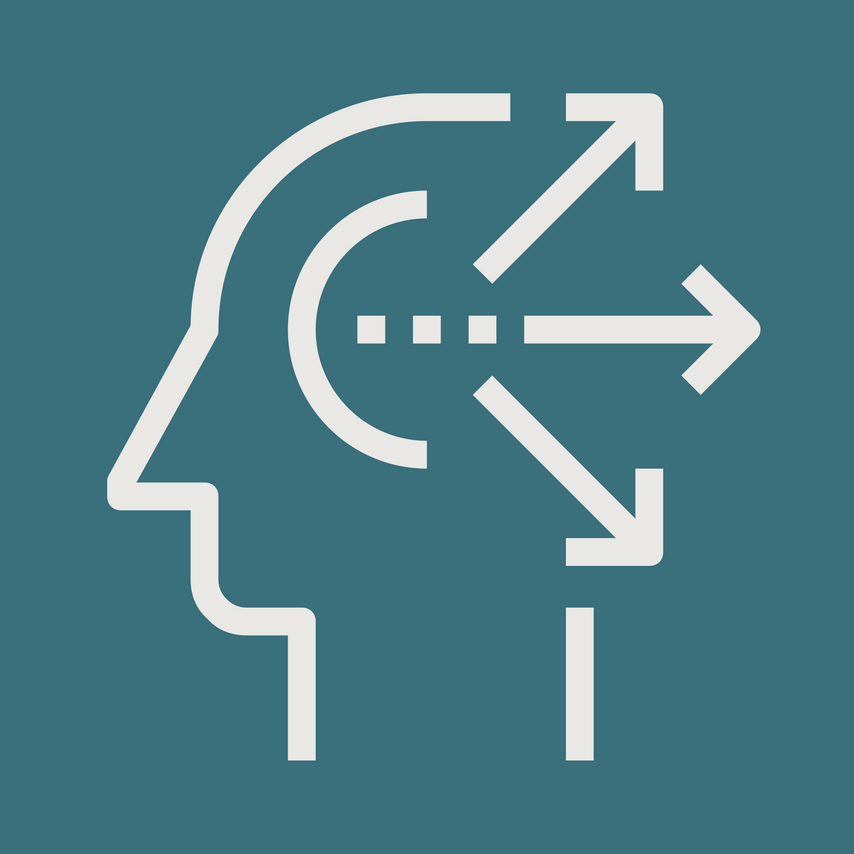 Do It Now
Decide When To Do It
TASK LIST
Add your idea here
Add your idea here
Add your idea here
HIGH
IMPORTANCE
Delegate It
Delete It
Add your idea here
Add your idea here
LOW
HIGH
LOW
URGENCY
www.strategypunk.com
Eisenhower Matrix
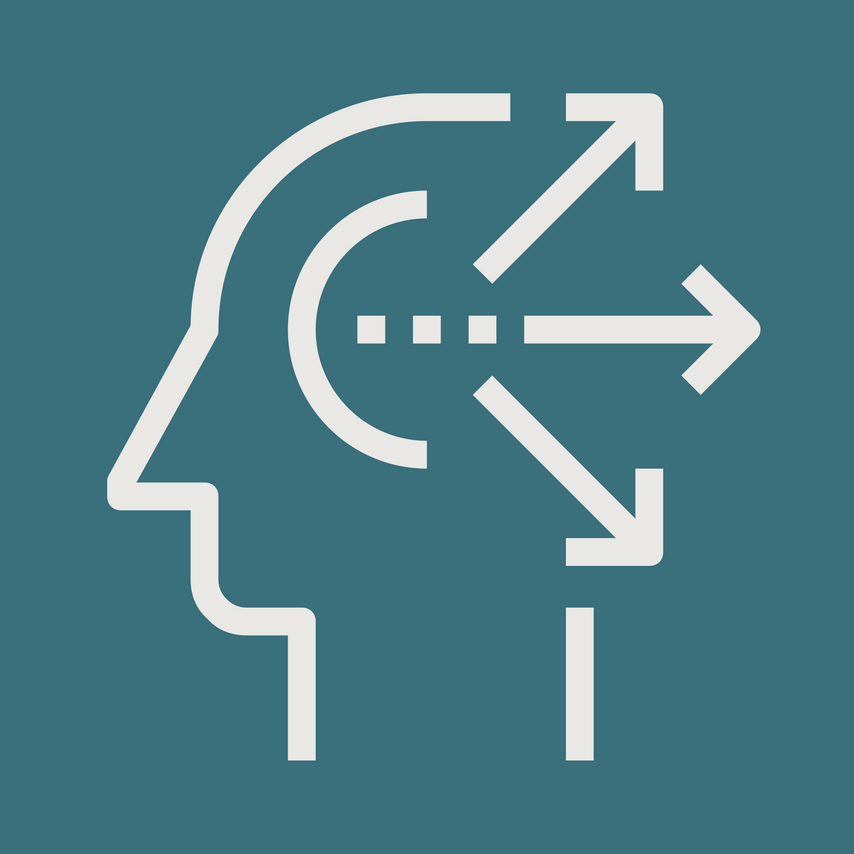 DO IT NOW
DECIDE WHEN TO DO IT
TASK LIST
Add your idea here
Add your idea here
Add your idea here
HIGH
IMPORTANCE
DELEGATE IT
DELETE IT
Add your idea here
Add your idea here
LOW
HIGH
LOW
URGENCY
WWW.STRATEGYPUNK.COM
Eisenhower Matrix
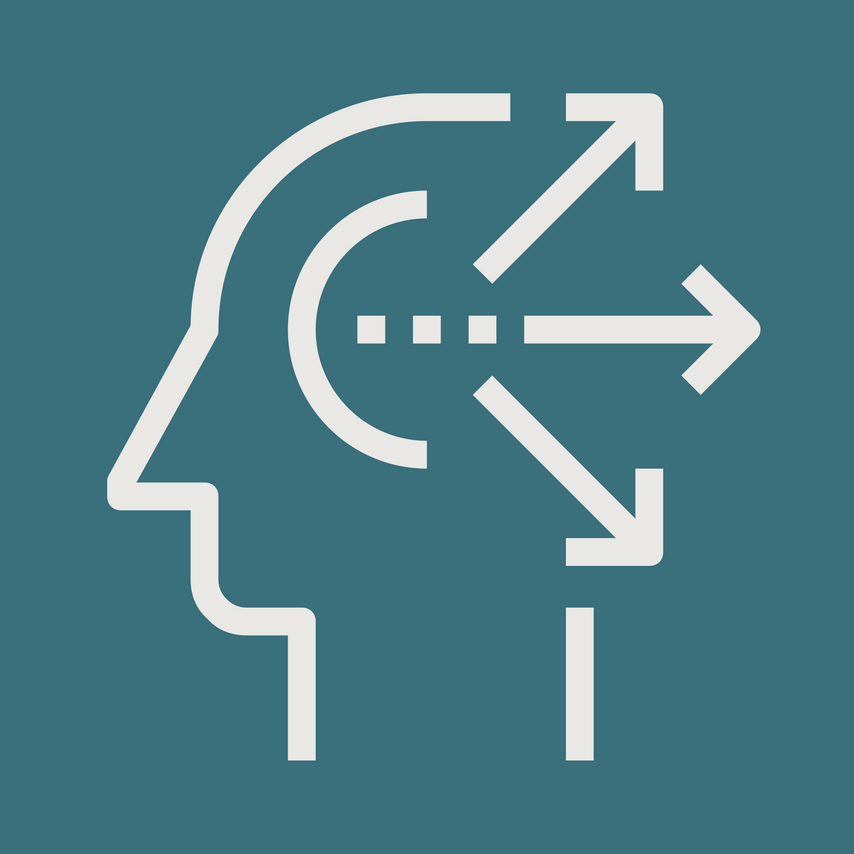 Do It Now
Decide When To Do It
Task List
Add your idea here
Add your idea here
Add your idea here
high
Importance
Delegate It
Delete It
Add your idea here
Add your idea here
low
HIGH
LOW
Urgency
www.strategypunk.com
EISENHOWER MATRIX
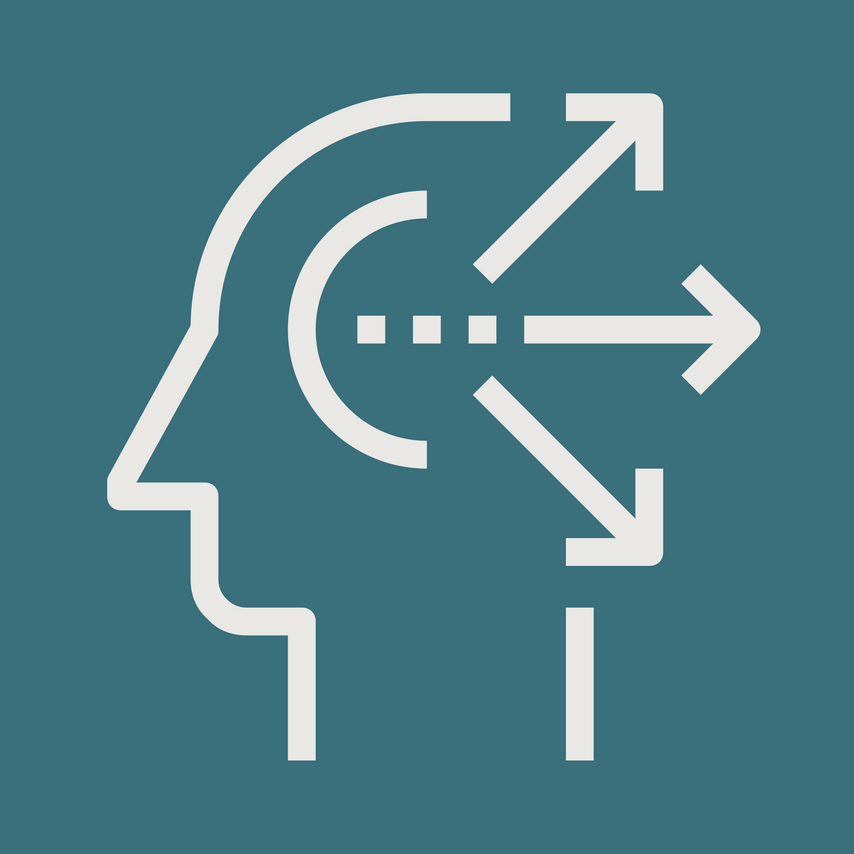 DO IT NOW
DECIDE WHEN TO DO IT
TASK LIST
Add your idea here
Add your idea here
Add your idea here
HIGH
IMPORTANCE
DELEGATE IT
DELETE IT
Add your idea here
Add your idea here
LOW
HIGH
LOW
URGENCY
WWW.STRATEGYPUNK.COM
Eisenhower Matrix
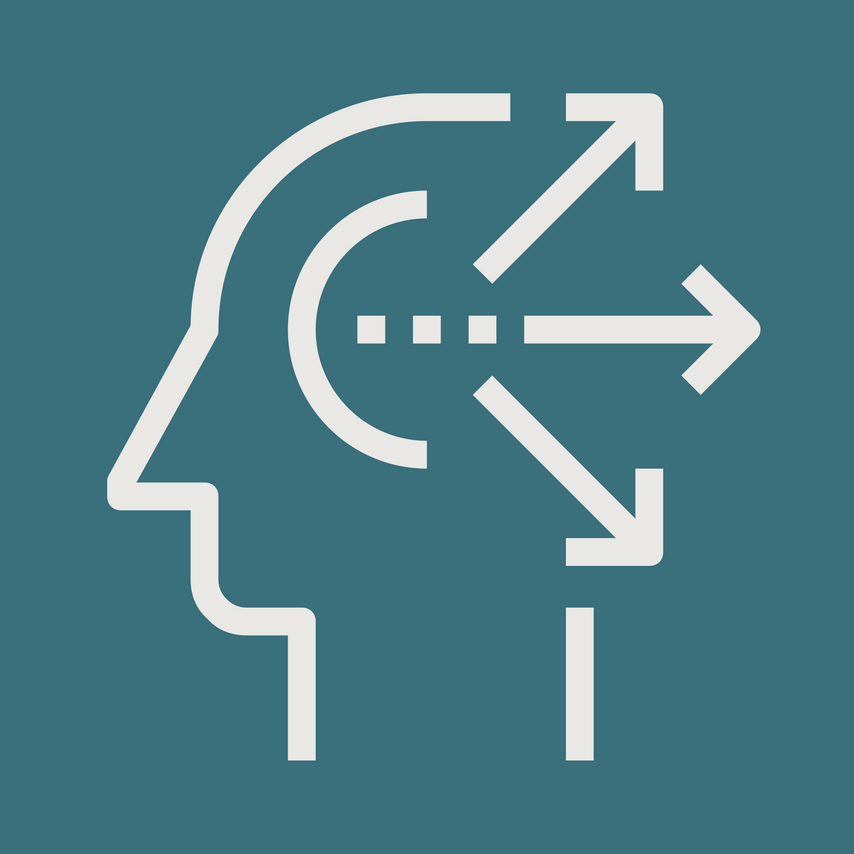 Do It Now
Decide When To Do It
Task List
Add your idea here
Add your idea here
Add your idea here
high
Importance
Delegate It
Delete It
Add your idea here
Add your idea here
low
high
low
Urgency
www.strategypunk.com
Eisenhower Matrix
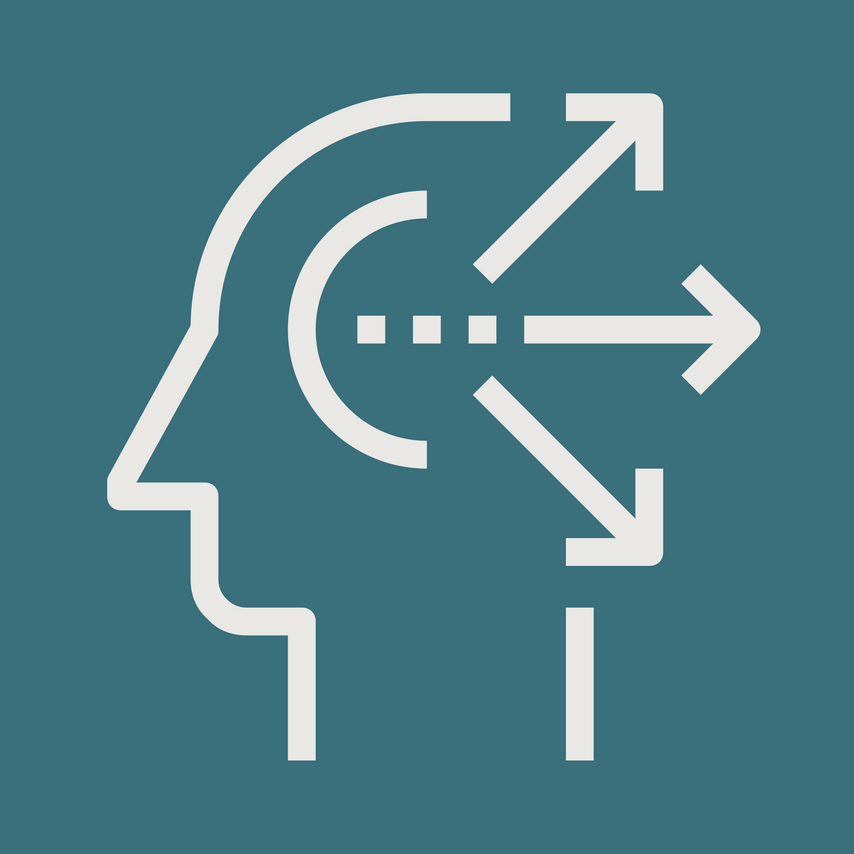 DO IT NOW
DECIDE WHEN TO DO IT
TASK LIST
Add your idea here
Add your idea here
Add your idea here
HIGH
IMPORTANCE
DELEGATE IT
DELETE IT
Add your idea here
Add your idea here
LOW
HIGH
LOW
URGENCY
WWW.STRATEGYPUNK.COM